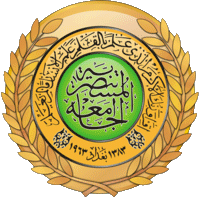 الجامعة المستنصرية
كلية الهندسة – قسم الهندسة الميكانيكية
مادة مواد هندسية
د. ناظم مجبل فالح
2CREEP
Creep test
Consist of subjecting a specimen to a constant tensile load at a certain temp.
And measure the changes in length at various time increments.
A typical creep curve usually consist of primary, secondary and tertiary stage (refer Fig below).
The specimen fails by necking and fracture called rupture or creep rupture.
The creep increase with;
Temp
Applied load
Important of creep
Design against creep usually involve knowledge of the secondary (linear) range and its slope. 
The creep rate can be determined reliably only when the curve has a constant slope.
Generally, resistance to creep increase with the melting temp of a material.
Stainless steel, superalloys, refractory metals and alloys are commonly used in applications where resistance to creep is required.
Stress relaxation
Closely related to creep.
The stress resulting from a loading of structural component decrease in magnitude over a period of time even though the dimensions of the component remains constant.
Example;
	the decrease of tensile stress of a wire in tension between 2 fixed ends
Rivets, bolts, guy wires and similar parts under tension, compression or flexure.